Министерство социального развития Московской областиГосударственное бюджетное учреждение социального обслуживания Московской области «Мытищинский центр социального обслуживания граждан пожилого возраста и инвалидов»
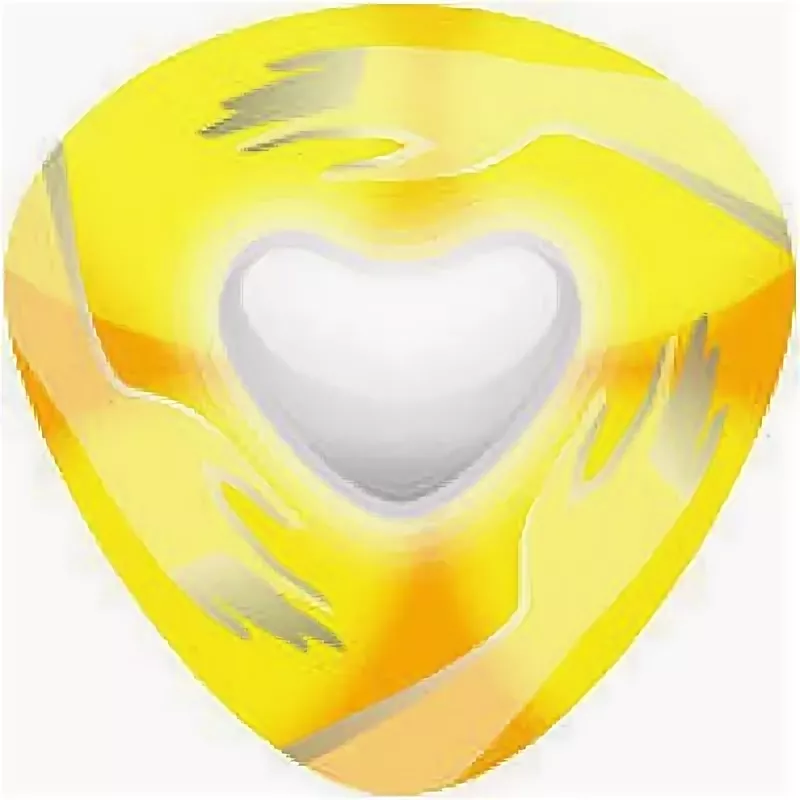 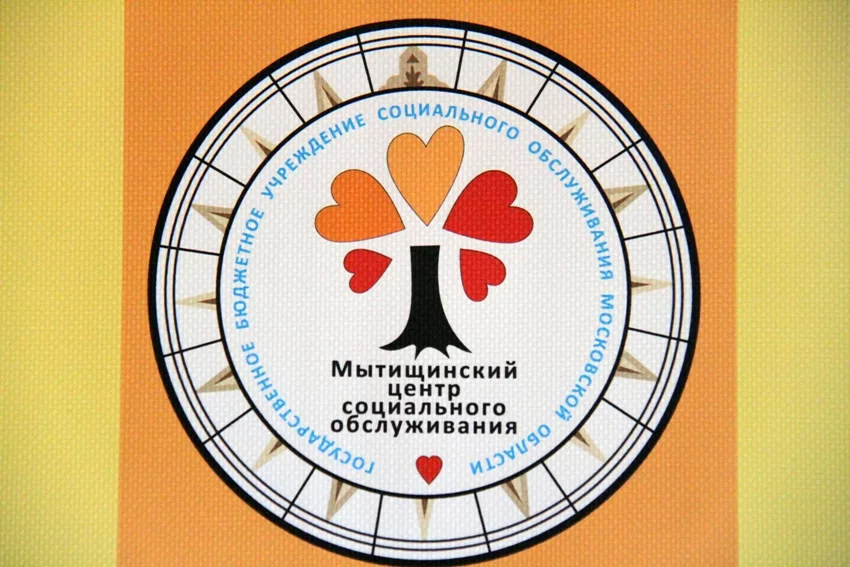 Школа 
социального работника
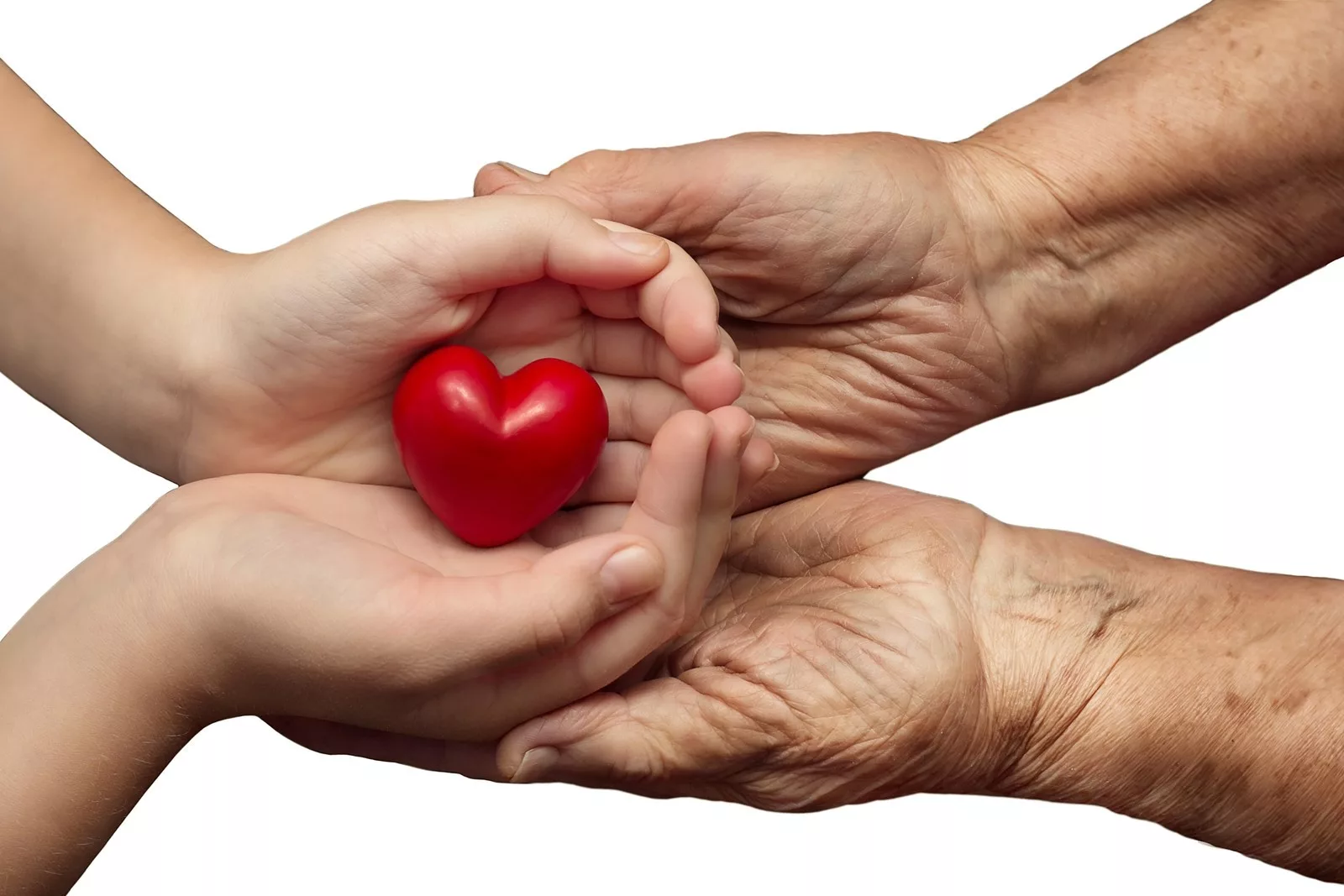 Социальный работник-призвание,
А может души состояние.
Добра и заботы творение,
Благодарных сердец исцеление.
Программа курса « Школа социального работника»
Область применения
Программа предназначена для приобретения слушателями необходимых знаний по социальной  работе  для  их  применения  в  практической  деятельности.  Программа предполагает изучение социальной работы как практико-ориентированной деятельности, направленной на решение проблем человека или семьи в трудных жизненных ситуациях. Программа  нацелена  на  формирование  у  специалистов  знаний,  форм  и  методов деятельности социальных учреждений по оказанию социальных услуг населению с учетом специфики системы социальной защиты и в условиях межведомственного взаимодействия, управления процессом социального обслуживания. Программа рассчитана на 9 часов аудиторного времени (лекционно-демонстрационные, тренинги, деловые игры), с сентября по май, ежемесячно по 1-му часу, в соответствии с актуальной проблемой, которую выделяют сотрудники Центра.
Цели и задачи
Повышение качества обслуживания населения. Обучение профессиональным основам, механизмам взаимодействия и методикам оказания поддержки социально уязвимым гражданам. Обучение основным методам работы, которые используются при адаптации социально незащищенных групп в условиях реальной жизни в социуме. Разъяснение  аспектов социальной работы, раскрытие новых возможностей данного вида деятельности.
Ожидаемый результат
повышение эффективности оказания социально-бытовых, 
социально-медицинских и правовых услуг гражданам пожилого возраста и инвалидам;
достижение оптимально возможного уровня жизни и социальной адаптации пожилых людей
 и инвалидов в привычной для них домашней обстановке;
создание благоприятной обстановки и психологической атмосферы в коллективе, 
профилактика «профессионального выгорания»;
 формирование личностных предпосылок для адаптации к изменяющимся условиям, 
мотивация на здоровый образ жизни.
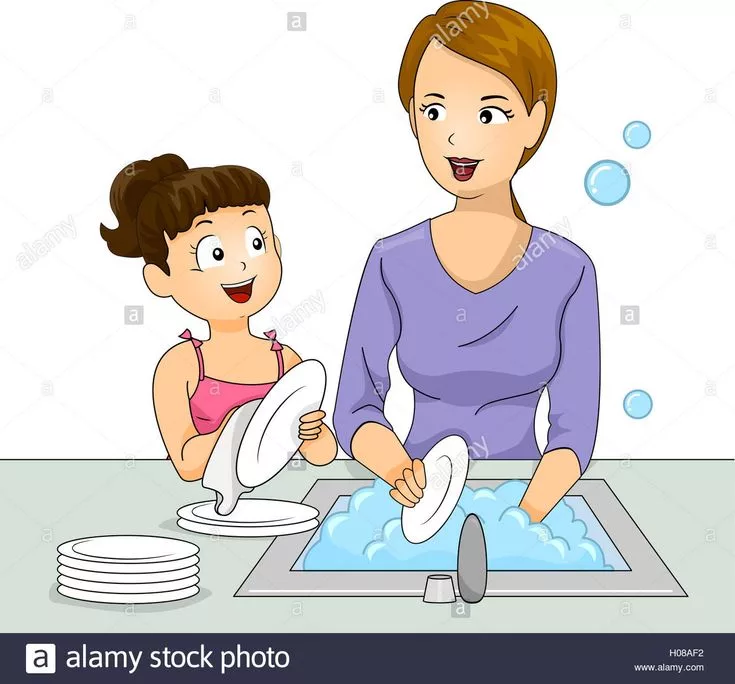 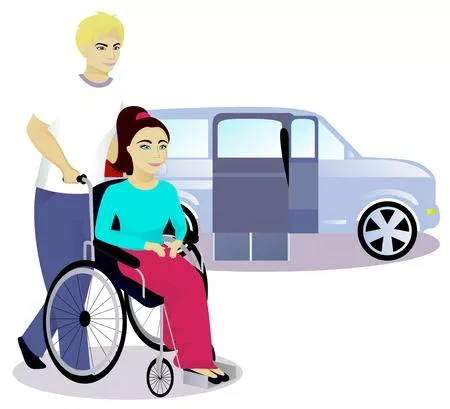 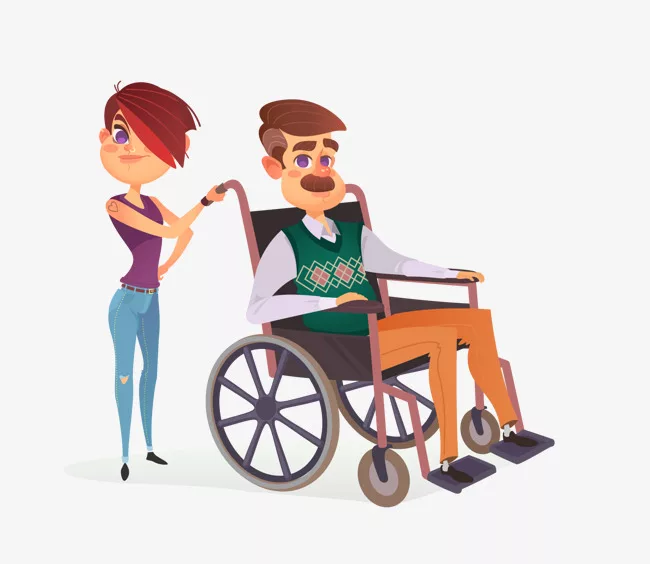 Обучение навыкам ухода за пожилыми гражданами и инвалидами, использованию ТСР, основным правилам обеспечения безопасности жизнедеятельности
Изучение нормативно-правовой базы, документоведение, освоение профессионально этических норм социальной работы
Особенности психологии граждан пожилого возраста и инвалидов, профилактика
 «профессионального выгорания»
Направления курса
Повышение уровня количественных и качественных показателей оказания социальных услуг получателям
Формирование здорового образа жизни 
у получателей социальных услуг
 и социальных работников, навыки оказания первой доврачебной помощи
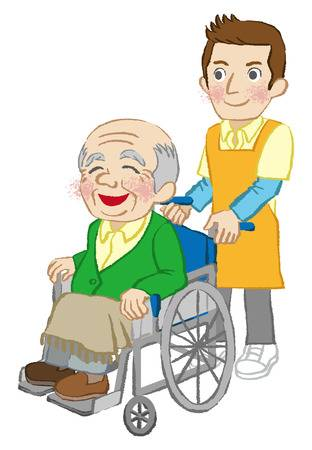 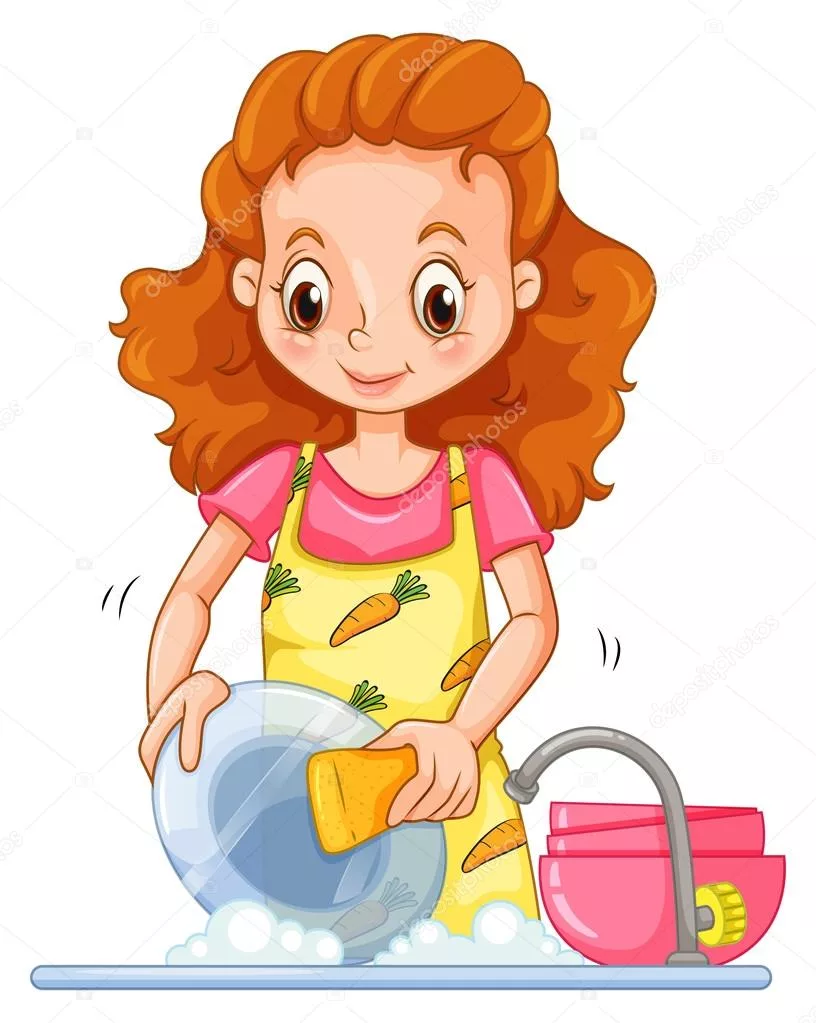 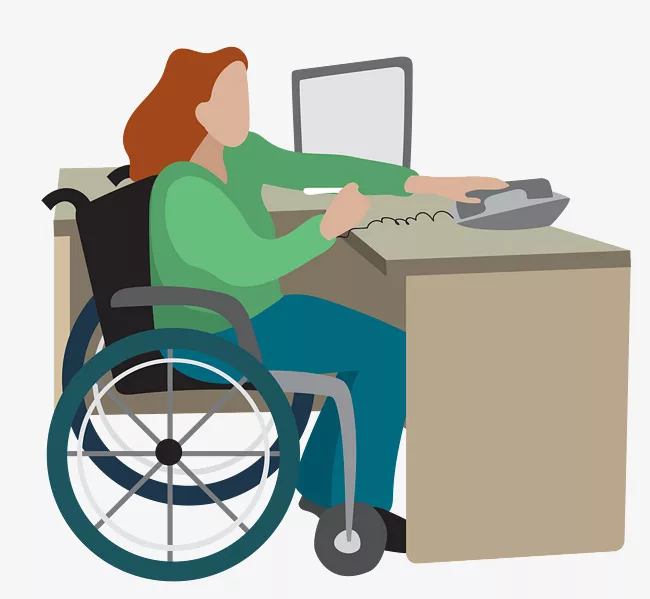 Более подробная информация по обучающему курсу «Школа социального работника» и его направлениям представлена в материалах, принадлежащих Центру         ( программа прохождения курса, тематический план занятий, видео и лекционные материалы, памятки, и др.)